BP ARTS DE LA CUISINE BP ARTS DU SERVICE ET COMMERCIALISATION EN RESTAURATION
Arrêté du 7 janvier 2015
BP AC
Le titulaire du BP Cuisinier est un « cuisinier hautement qualifié » 

Il exerce son activité dans le secteur de la restauration privilégiant les savoir-faire culinaires.

Il peut diriger un ou plusieurs commis.
17ème CPC - 09 décembre 2014
BP A.S.C.R.
Le titulaire du BP est un « professionnel hautement qualifié »  de l’accueil, des arts de la table, du service et de la commercialisation. 

Il exerce son activité dans le secteur de la restauration traditionnelle et gastronomique.

Il commercialise les mets et boissons en français et en langue étrangère

Il peut diriger un ou plusieurs commis.
17ème CPC - 09 décembre 2014
Les emplois concernés : 

dans des restaurants à vocation gastronomique, 
puis des postes à responsabilités, 
et éventuellement une reprise /création d’entreprise…
LES ACTIVITES PROFESSIONNELLES

2 pôles communs et un spécifique
3 pôles d’activités :
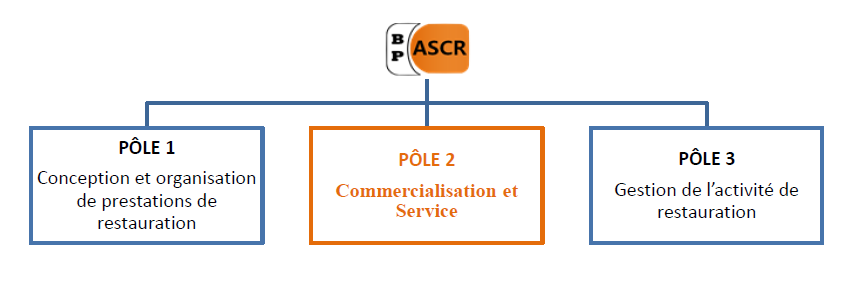 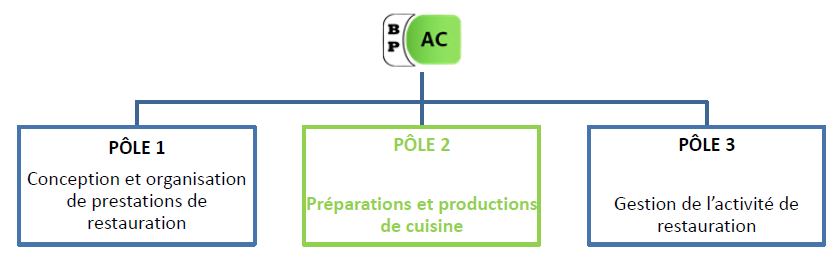 POLE 1 : commun aux 2 BP
17ème CPC - 09 décembre 2014
BP AC
POLE 2 : BP Arts de la cuisine
17ème CPC - 09 décembre 2014
BP A.S.C.R.
POLE 2 : BP Arts du service et com. en restauration
17ème CPC - 09 décembre 2014
POLE 3 : commun aux 2 BP
17ème CPC - 09 décembre 2014
BP AC
Le règlement d’examen
(*) Le candidat choisit la langue vivante parmi la liste suivante : anglais, allemand, italien et espagnol
 (**) La langue choisie au titre de cette épreuve doit être différente de celle choisie au titre de l’épreuve E4
17ème CPC - 09 décembre 2014
BP A.S.C.R.
Le règlement d’examen
(*) Le candidat choisit la langue vivante parmi la liste suivante : anglais, allemand, italien et espagnol
 (**) La langue choisie au titre de cette épreuve doit être différente de celle choisie au titre de l’épreuve E4
17ème CPC - 09 décembre 2014
E1 Conception et organisation de prestations en restauration                                                   PONCTUEL
JURY : 
Professeur de spécialité + professionnel
BP AC
E2 Préparations et productions de cuisine PONCTUEL
JURY : 
Professeur de spécialité + professionnel
1ère partie : écrite 1 h 
non évaluée
2ème  partie : 15 min
Transmission des consignes au commis
3ème partie : Production 3h45
3 recettes dont une création personnelle avec 1 commis
BP A.S.C.R.
E2 Commercialisation et service PONCTUEL
JURY : 
Professeur de spécialité + professionnel
Epreuve pratique de 5 heures
1ère partie : écrite 30 min 
non évaluée
4ème partie : Service 2h15
8 couverts, 3 tables
2ème  partie : 15 min
Transmission des consignes aux 2 commis
5ème partie : Communication et argumentation 30min
Présentation par le candidat 10min
Entretien avec jury 10 min
Commercialisation cartes 10 min
3ème partie : 1h30
Travail office et mise en place
E3 Gestion de l’activité de restauration PONCTUEL
Jury : 3 personnes
	-formateur gestion
	-formateur sciences appliquées
	-formateur spécialité ou professionnel
Durée 30 minutes


1/ Présentation du projet professionnel du candidat
exposé (5’)
entretien (10’)
2/ Evaluation des connaissances et compétences de gestion
Questionnement (15’)